Remigiusz Baran, WSTKT University of Computer Engineering and Telecommunications in KielceMikołaj Leszczuk, AGH University of Science and Technology
Automatic labelling of images from the VIME Flickr Group
[Speaker Notes: Slajd tytulowy – w Twojej gestii]
Need for more Flickr Machine Tags
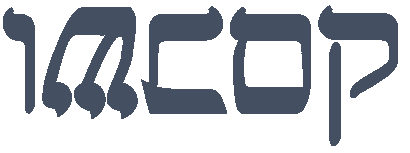 IMCOP SYSTEM
Intelligent Multimedia System for Web and IPTV Archiving – Digital Multimedia Content Analysis and Documentation
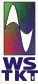 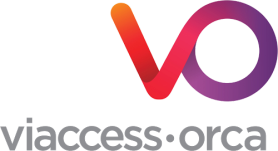 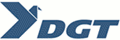 [Speaker Notes: ZOSTAWIAM, BO MOŻE COS WYKORZYSTASZ

The IMCOP Project is a joint, bilateral – Polish and Israeli - research and development project, which have been selected for funding in 2012.
The project is financed in part by the National Centre for Research and Development (NCBR) from Poland and MATIMOP, the official National Agency for industrial R&D cooperation in Israel.
The IMCOP call, as well as other calls within this co-operation, were managed in line with the EUREKA Initiative procedures.
The title of the project is …..
The IMCOP consortium is consisted of 
two telecommunications companies – Viacess Orca from Israel and DGT from Poland,
and two universities: AGH University of Science and Technology in Krakow and University of Computer Engineering and Telecommunications in Kielce.]
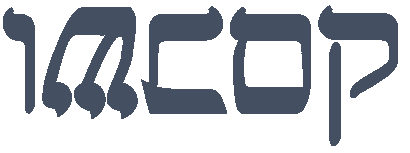 WHAT Is IMCOP?
[Speaker Notes: - content discovery platform similar to Outbrain: http://www.outbrain.com/
- data enrichment platform similar to DataSift: http://datasift.com/platform/data-enrichments/, 
- multimedia indexing (labeling) tool like Orbeus: https://orbe.us/ (already closed)]
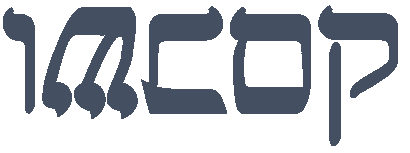 System Architecture
Images
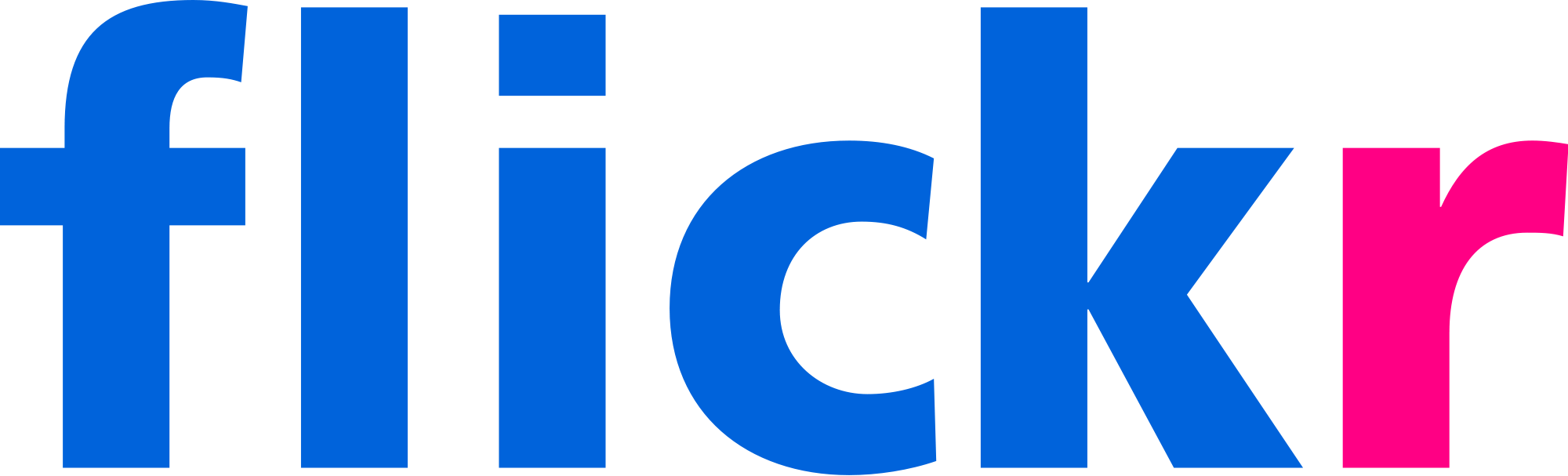 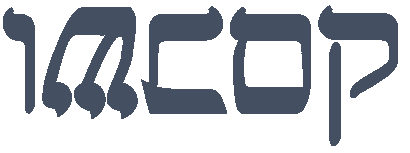 Tags
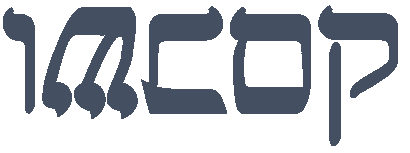 Face Detection & People Head-counting
Counting # of en-face faces in image
Based on Haar cascade
Output: people count
Service status: launched
“Talking heads” scenes recognition planned
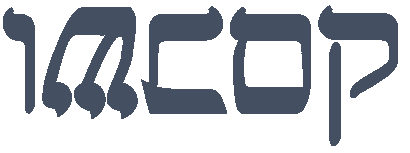 Face Recognition
Extra requirement: pattern database 
Output: recognised pattern
Service status: (nearly) launched
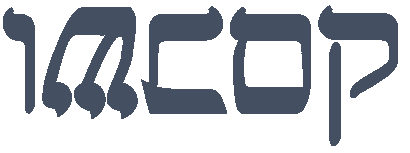 Text Detection and Recognition
Text:
Detection
Recognition (OCR)
Output: recognised text
Service status: launched
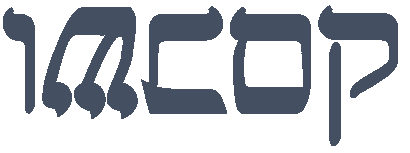 Logo Detection and Recognition
Extra requirement: logo pattern database 
Logo:
Detection
Recognition
Output: recognised logo pattern
Service status: launched
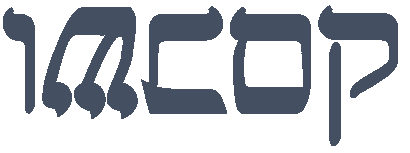 Watermarks Detection/Recognition
Extra requirement: pattern database
Based on MPEG-7 Edge Histogram Descriptor
Output: recognised pattern
Service status: launched
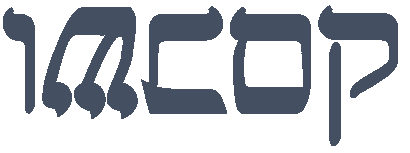 Dominant Colour of Clothes (Dresses)
Detecting actress dress colours
Designed for red-carpet pictures
Output:
1 of 8 – basic colours (quantized) 
9 – colourful
Service status: launched
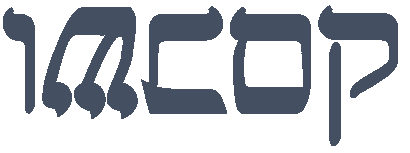 Near-Duplicates (Image Similarity)
Extra requirement:  2nd image
Goal: to cluster similar pictures
Output: % similarity
Service status: launched
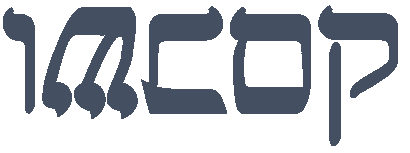 Bokeh Effect Detector
Aesthetic blur in out-of-focus image parts
Produced by lens
Face detected on blurred background
Output:
Binary (Bokeh effect, no Bokeh effect)
Probability
Service status: launched
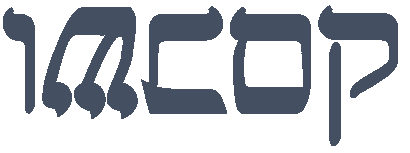 Profile/En face Classification
Based on:
Support Vector Machines (SVM)
Local Binary Patterns (LBP)
Output:
Class (left, right, frontal)
Probability
Service status: launched
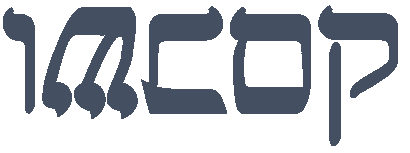 Smile Detection
Classifier based on: 
SVM
Haar Wavelets
Output:
Binary (smile, non-smile)
Probability
Service status: launched
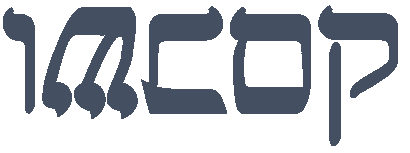 Unshaved Faces
Based on skin colour probability and SVM
Moderate accuracy
Output:
Binary (shaved, unshaved)
Probability
Service status: launched
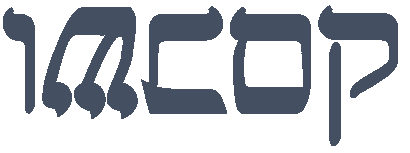 Red Eyes Detection
Algorithm:
Finding pupils
Red colour % calculated
Output: weighted redness probability
Service status: launched
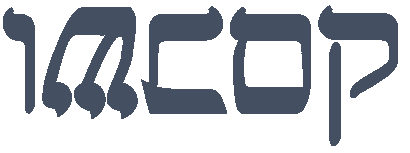 Nudity Identification
Checking if image contains nudity or not
Based on colour and shape information
Output: % that image containing nudity
Service status: in preparation
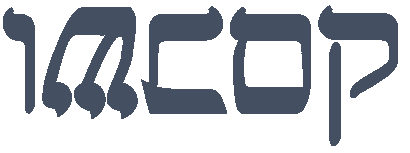 MOAVI Image Quality Indicators
Quality indicators:
Blackout 
Blockiness 
Block Loss 
Blur 
Contrast 
Exposure 
Interlacing 
Letter-boxing
Noise
Quality indicators (cont’d): 
Pillar-boxing 
Slicing 
Spatial activity (image characteristics)
Output:
Vector of indicators
Selected thresholds
Service status: in preparation
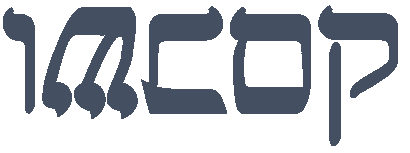 Dominant Colour Counter
Dominant image colours
Output – MPEG-7:
N – # of dominant colours
c – RGB values
p – % of given colour
v – colour variance (n/a)
s – spatial coherency
Service status: in preparation
Landmark Object Recognition
Extra requirement: landmark object pattern database 
Output: recognised landmark object pattern
Service status: launched
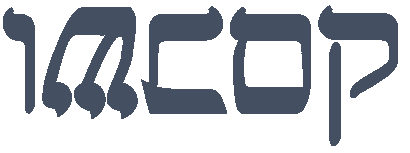 Sky(line) detection
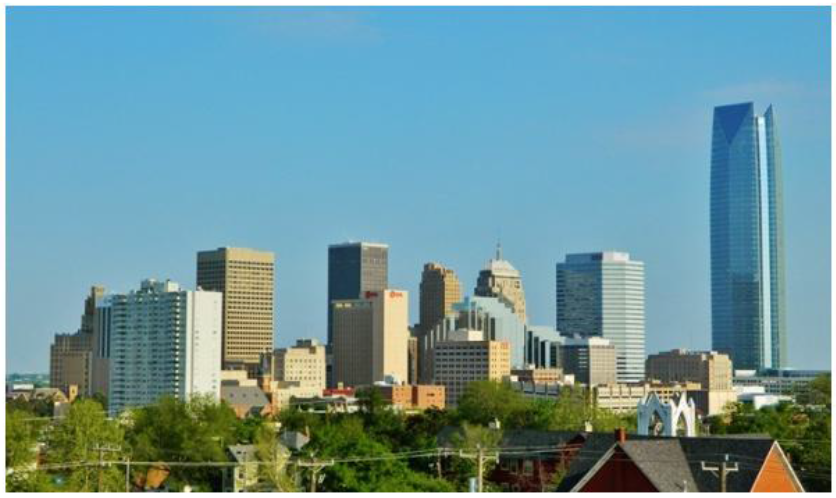 Service status: in preparation
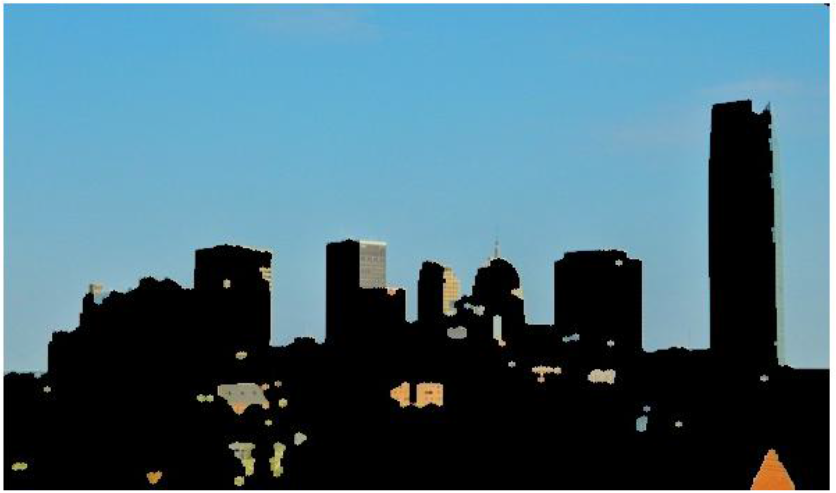 [Speaker Notes: DOKŁADNIEJSZA ILUSTRACJA KILKU WYBRANYCH DETEKTORÓW, NP. Sky Indicator – CZY TAK MOŻE BYĆ?
MOGĘ TAK PRZEDSTAWIĆ DOKŁADNIEJ JESZCZE JEDEN LUB DWA WYBRANE MESY – JAK MYŚLISZ?

można wyróznić dwie fazy:
 Sky detection – z użyciem operacji jak wyżej
 Dodatkowe założenia – co do położenia, ciągłości oraz rozmiaru nieba na obrazie

This way Sky Indicator can be used to detect these images where landscapes are presented,]
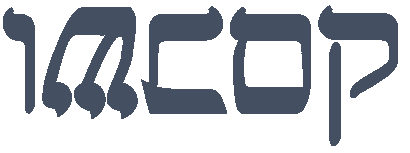 Emotion Detection
Emotions detected:
Happiness
Surprise
Threat
Sadness
Anger
Output: emotion probabilities
Service status: in preparation
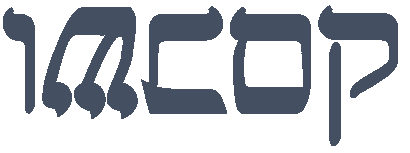 Age Classifier
Classify if face <18< years old
Age re-trainable
Output: probability than face >18
Service status: planned
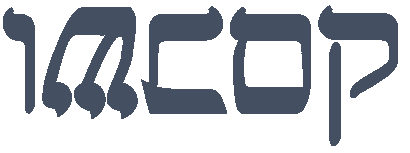 Indoor/Outdoor
Recognising: 
Indoor scenes
Outdoor scenes
Service status: planned
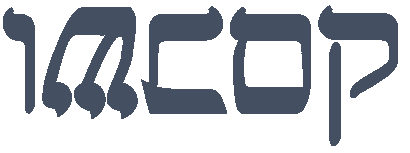 Day/Night
Recognising: 
Day scenes
Night scenes
Service status: planned
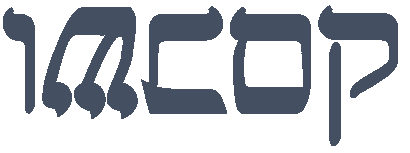 Proceeding until June 2016
All “in preparation” services to become “launched”
IMCOP server maintenance ensured by WSTKT University
Exact technical ways of collaboration to be agreed – who is active party:
VIME?
IMCOP?
Action point: discussion needed!
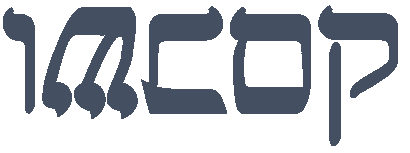 Proceeding after June 2016
IMCOP server running mainly due to “inertia”:
Simple maintenance tasks (e.g. reboots) still possible
No new features or significant fixes possible
“Planned” services to be developed and implemented but:
On slow schedule
Without easy ways to get integrated with IMCOP server
Action point: discussion needed!
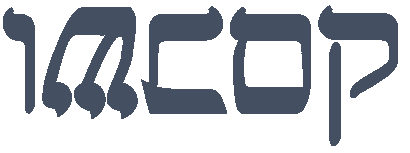 References
General:
http://american-cse.org/csci2015/data/9795a143.pdf
http://doi.org/10.1007/978-3-319-26404-2_1
Dominant colour of clothes (dresses):
M. Grega, “Method for Automated Identification of Celebrity Dress Colour”, to appear soon
Near-Duplicates (image similarity):
http://doi.org/10.1007/978-3-319-07569-3_6
http://doi.org/10.1007/978-3-319-26404-2_11
[Speaker Notes: DLA ZAINTERESOWANYCH

In final conclusion, I want to emphasize that the IMCOP system can serve as a content delivery platform for variety of end-users. 
With regard to the capabilities of its Web services within the scope of multimedia data analysis and metadata enhancement, the IMCOP system can be also cosidered as a data enrichment and content discovery platform.]
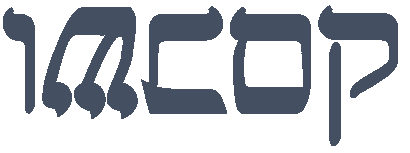 References
Bokeh effect detector, smile detection, age classifier, nudity identification, face detection & people head-counting, red eyes detection as well as unshaved faces:
http://doi.org/10.1007/978-3-642-38559-9_18
http://doi.org/10.1007/s11042-014-2114-z
Profile/en face classification:
http://doi.org/10.1007/978-3-642-21512-4_17
[Speaker Notes: DLA ZAINTERESOWANYCH

In final conclusion, I want to emphasize that the IMCOP system can serve as a content delivery platform for variety of end-users. 
With regard to the capabilities of its Web services within the scope of multimedia data analysis and metadata enhancement, the IMCOP system can be also cosidered as a data enrichment and content discovery platform.]
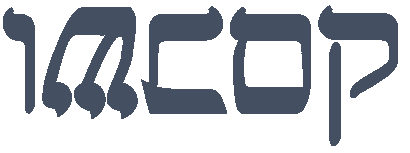 Thank you for your attention!
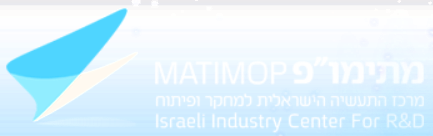 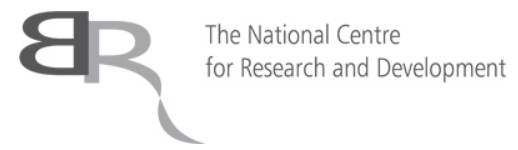 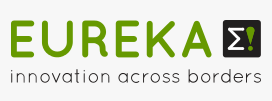 [Speaker Notes: ZOSTAWIAM, BO MOŻE COS WYKORZYSTASZ

The IMCOP Project is a joint, bilateral – Polish and Israeli - research and development project, which have been selected for funding in 2012.
The project is financed in part by the National Centre for Research and Development (NCBR) from Poland and MATIMOP, the official National Agency for industrial R&D cooperation in Israel.
The IMCOP call, as well as other calls within this co-operation, were managed in line with the EUREKA Initiative procedures.
The title of the project is …..
The IMCOP consortium is consisted of 
two telecommunications companies – Viacess Orca from Israel and DGT from Poland,
and two universities: AGH University of Science and Technology in Krakow and University of Computer Engineering and Telecommunications in Kielce.]